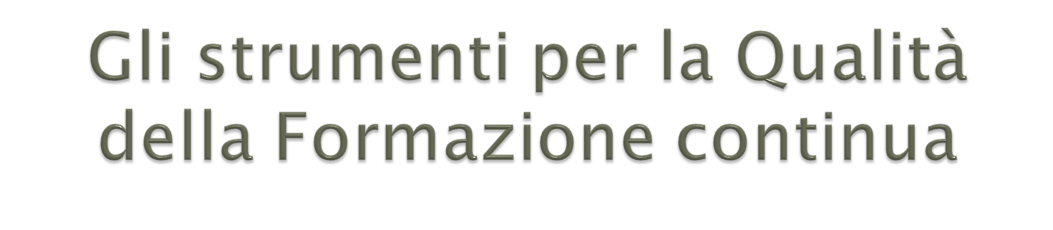 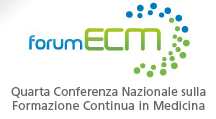 Esperienze RegionaliL’esperienza in Regione Emilia RomagnaIl dossier formativo professionale individualeLa sperimentazione presso l’Ordine di Reggio Emilia
Dott. Salvatore de Franco
Dott.ssa Lina Bianconi
Ordine dei Medici-Chirurghi ed Odontoiatri
Società Medica Lazzaro Spallanzani- Provider ECM n° 959
Reggio Emilia
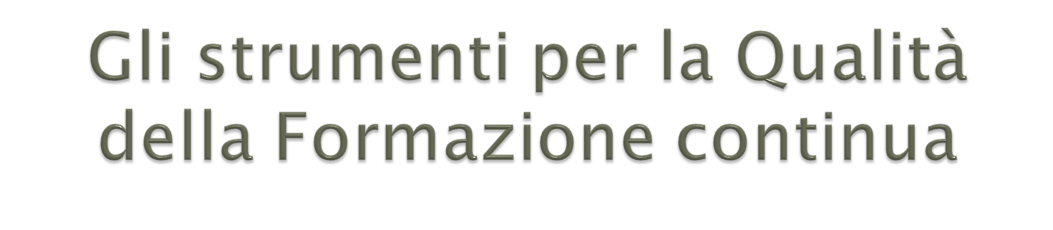 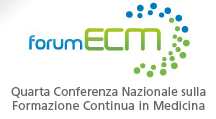 Perché l’esperienza del DossieRE Formativo a  Reggio Emilia ?
Perché dal 2002 viene realizzata un’attività formativa ECM in  sinergia tra Ordini, Collegi 
Aziende Sanitarie e Strutture Sanitarie Private   
che consente  una formazione a sostegno dello sviluppo della 
“Comunità professionale sanitaria”
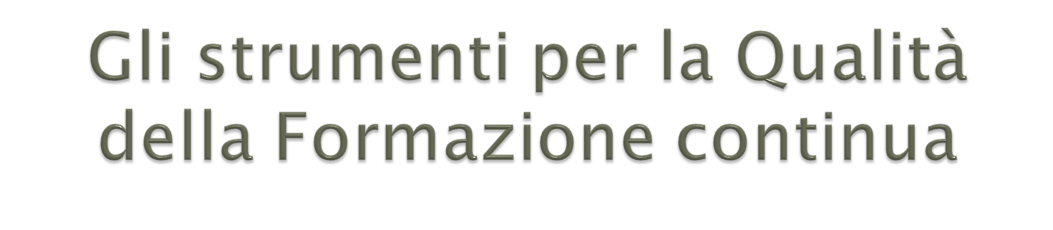 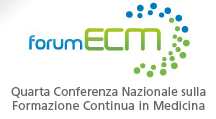 DPR n.137 del 7 agosto 2012 “Regolamento recante riforma degli ordinamenti professionali ,a norma dell’art.3 ,comma 5 ,del decreto legge 13 agosto 2011,n°138,convertito,con modificazioni in legge n°148 del 14 settembre 2011” art.7 -  Formazione Continua
c 1  
    Al fine di garantire la qualità ed efficienza della prestazione professionale, nel migliore interesse dell’utente e della collettività, e per conseguire l’obiettivo dello sviluppo professionale ,ogni professionista ha l’obbligo di curare il continuo e costante aggiornamento della propria competenza professionale secondo quanto previsto dal presente articolo. La violazione dell’obbligo di cui al periodo precedente costituisce illecito disciplinare.
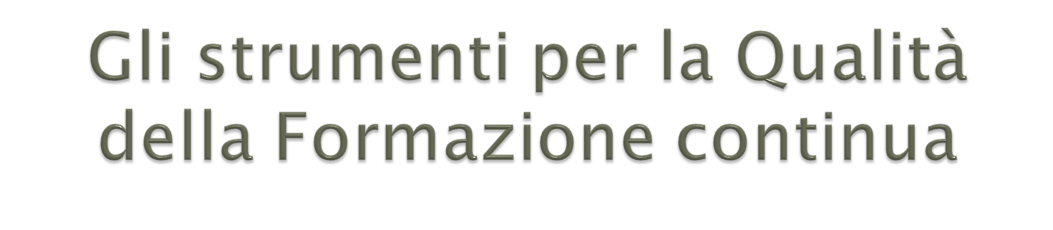 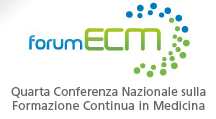 Come realizzare l’aggiornamento delle  competenze professionali ?
CON  IL DOSSIER FORMATIVO
IL Dossier Formativo  consente di:
• programmare la formazione individuale e di gruppo ,ricercando 
  coerenza tra lo sviluppo delle competenze del singolo e dei gruppi
  professionali in cui opera.
• rendere esplicito e visibile il percorso formativo nel tempo (triennio)
  al singolo , al gruppo ed all’organizzazione sanitaria;
• valutare la pertinenza e la rilevanza delle singole attività
formative svolte in rapporto alla professione esercitata ;
 monitorare la coerenza tra la formazione programmata/realizzata e i
bisogni individuali/di gruppo/aziendali dei professionisti.
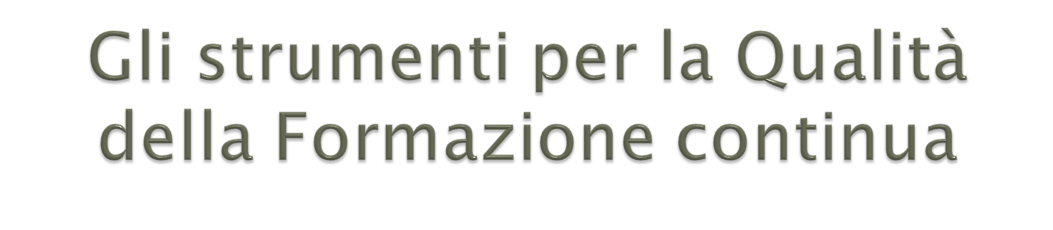 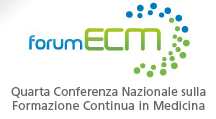 Il Dossier Formativo Individuale è il dossier delle Competenze ?
Il DF individuale è un portfolio delle competenze perchè:
• Consente di pianificare lo sviluppo delle competenze;
• Evidenzia la relazione tra attività professionale
  quotidiana  e  formazione ;
• Porta all’ Autovalutazione periodica;
• Dalla valutazione si realizza  feedback sul piano 
  delle priorità formative da seguire per lo sviluppo
  professionale negli specifici contesti;
• Alimenta il curriculum personale ;
• Permette la valutazione dello sviluppo professionale
   continuo
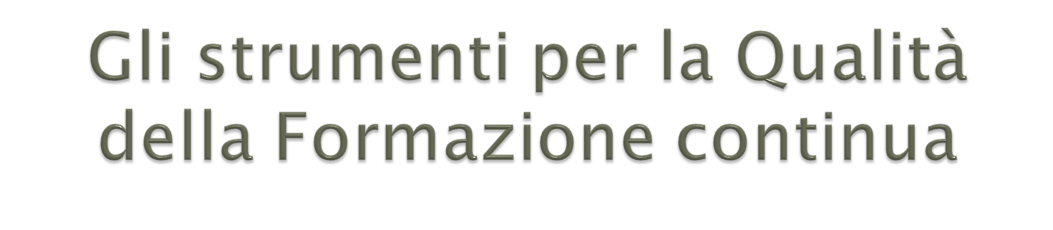 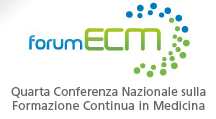 Cosa è stato necessario ?Inserire le funzioni di governo dell’ECM tra le le attività istituzionali dell’Ordine
1) Aggiornamento del  personale sulla normativa ECM;
2) Acquisizione dei soft-ware di gestione dati ed applicativi per la trasmissione a  CO. GE.A.PS;
3) Aggiornamento  dell’anagrafica ed inserimento crediti ECM ,fino al 2010;  
4) Attribuzione crediti per attività formative non legata ad eventi accreditati
   (tutoraggio, eventi all’estero, attività di ricerca, pubblicazioni);
5) Produzione eventi ECM in collaborazione con il Provider FNOMCeO in Rete e Accreditando come provider  la Soc. Med. Spallanzani di Reggio Emilia;
6) Sollecitare e favorire gli iscritti alla partecipazione alle attività Formative ECM prodotte in FAD da FNOMCeO e Ministero della Salute , in forma blended e residenziale.
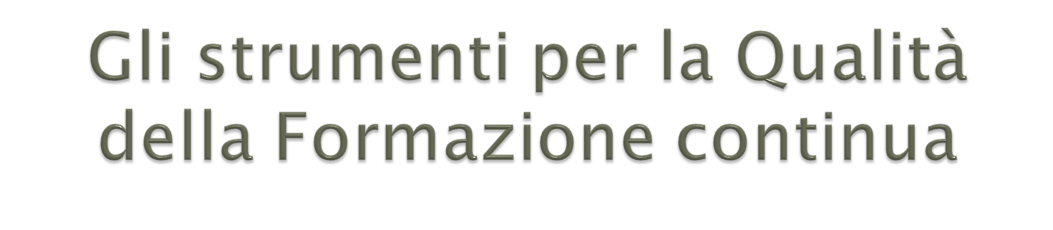 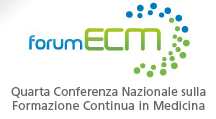 ALCUNI DATI DAL 2002 al 2010 SULL’ATTIVITA’ ECM          per 2300 iscritti all’OMCeO di Reggio Emilia
288272 Crediti per Medici Chirurghi
     6,5 crediti in media/attestato

39210 Crediti per  Odontoiatri
     7,2 Crediti in media/attestato

      8 attestati(singoli eventi)
 per iscritto /anno
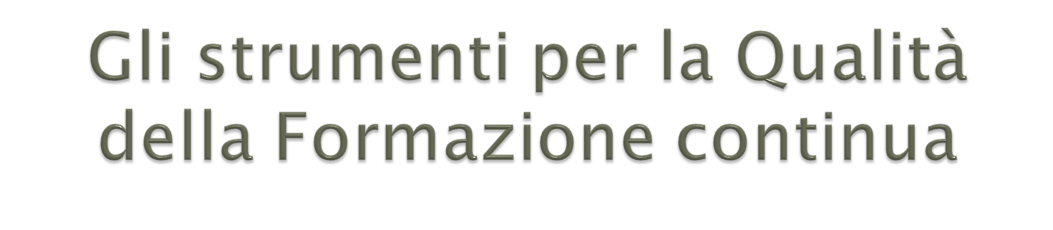 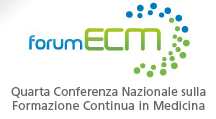 ALCUNI DATI  2010 SULL’ATTIVITA’   ODMCeO –RE  Certificatore Crediti ECM
%                                                               Medici che hanno depositato crediti       73      Rapporto debito ECM e Crediti reg.      18,9
Odontoiatri che hanno depositato crediti  82
  Rapporto tra debito ECM e Crediti reg.  22,4
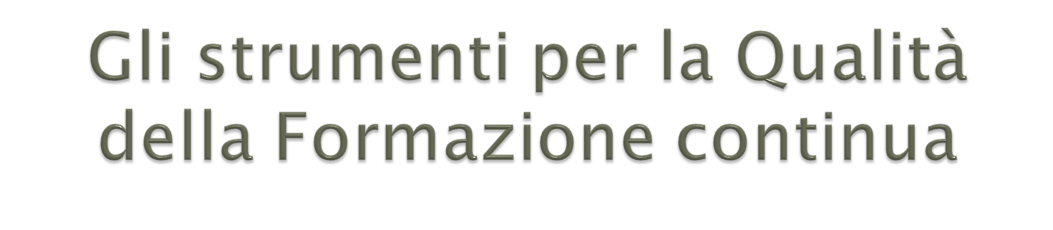 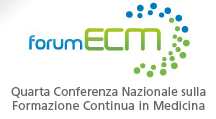 Timing della sperimentazione del Dossier Formativo Individuale presso l’ODMeO RE
Adesione al Progetto nell’ottobre 2011(Cernobbio 2011);
Identificazione dei criteri di formulazione di un Dossier Formativo individuale a valenza Ordinistico-Professionale (gennaio–febbraio 2012);
Identificazione del Campione dei professionisti “motivati”;
Illustrazione delle Procedure Operative messe a disposizione da AGENAS /CO.GE.A.PS (Aprile Maggio 2012)
Attivazione e login dei singoli professionisti sul sito CO.GE.A.PS (giugno 2012)
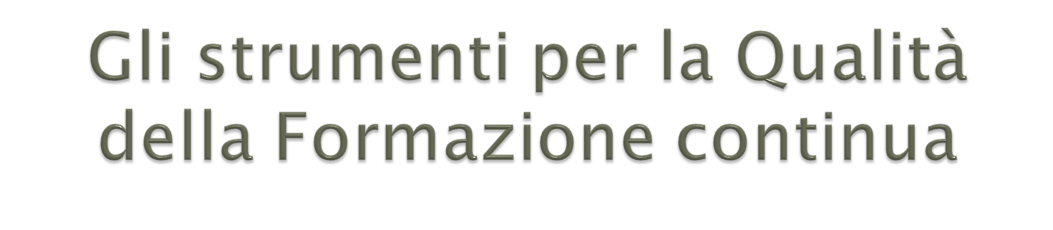 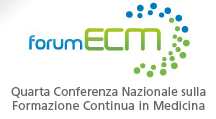 SELEZIONE DEGLI SPERIMENTATORI
Abbiamo selezionato 43 medici cercando di avere la rappresentatività di tutti i ruoli professionali dai 31 ai 71 anni (media 53)
Dalle Cure Primarie:
1 pediatra di famiglia
9 MMG
3 MCA
5 specialisti ambulatoriali
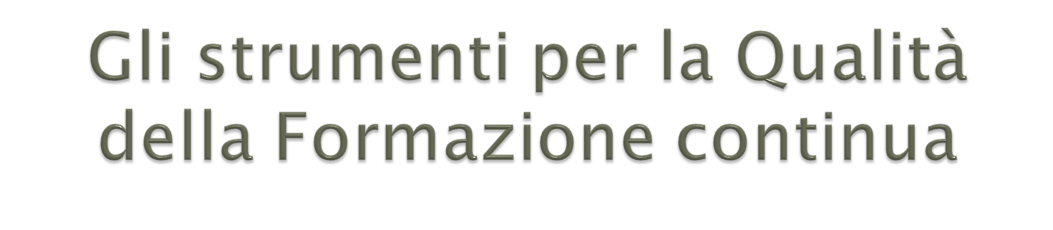 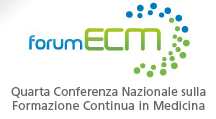 SELEZIONE DEGLI SPERIMENTATORI
Abbiamo selezionato 43 medici cercando di avere la rappresentatività di tutti i ruoli professionali dai 31 ai 71 anni (media 53)
Dirigenti medici:
9 dirigenti medici aziende sanitarie pubbliche
2 dipendenti strutture private convenzionate
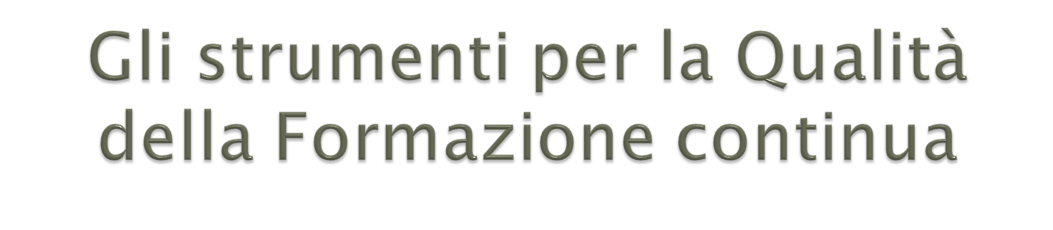 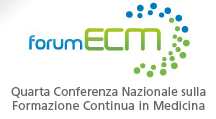 SELEZIONE DEGLI SPERIMENTATORI
Abbiamo selezionato 43 medici cercando di avere la rappresentatività di tutti i ruoli professionali dai 31 ai 71 anni (media 53)
Liberi professionisti:
9 odontoiatri
8 liberi professionisti
1 libero professionista omeopata
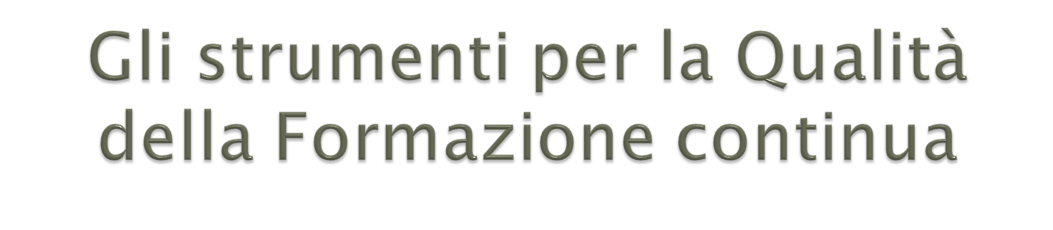 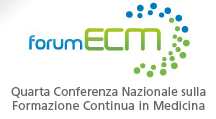 incontro per la condivisione degli obiettivi e presentazione della guida e della procedura a giugno 2012

Supporto tecnico di web-master per l’inserimento dei dossier giugno-ottobre 2012
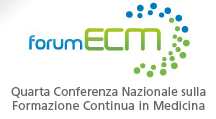 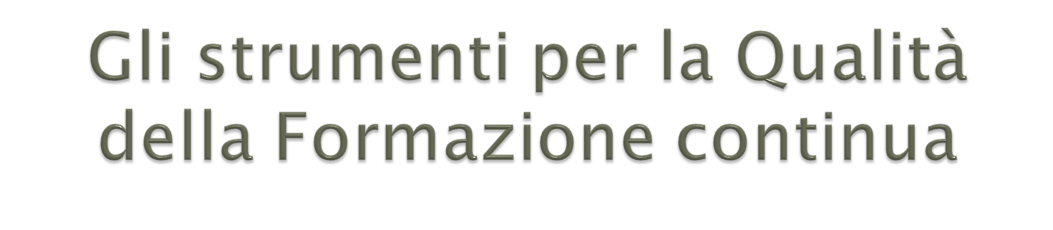 SCELTA DEGLI OBIETTIVI FORMATIVI
Abbiamo condiviso un tronco comune di obiettivi scelti tra 
Gli obiettivi di processo per un 20%
Integrazione tra assistenza territoriale e ospedaliera
Integrazione interprofessionale e multiprofessionale, interistituzionale
Gli obiettivi di sistema per un 30%
La sicurezza del paziente, risk management
Applicazione nella pratica quotidiana dei principi e delle procedure dell’evidence-based practice (EBM, EBN, EBP)
Etica, bioetica e deontologia
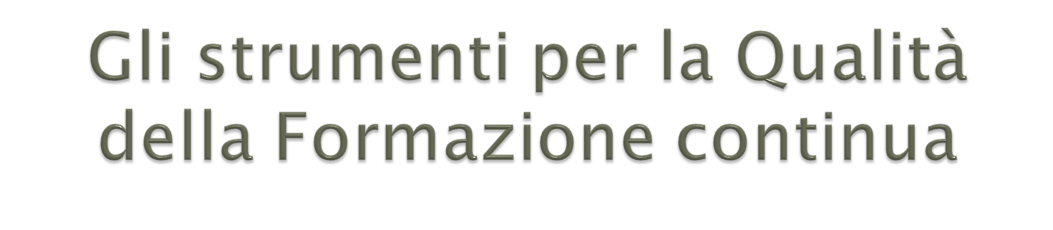 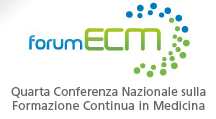 Questa scelta è una conseguenza della mission della Società Medica “Lazzaro Spallanzani” : 

la trasversalità a tutta la comunità medica della provincia

Trasversalità che si è ulteriormente consolidata con la partnership firmata con Ordine dei Farmacisti e il Collegio IPASVI
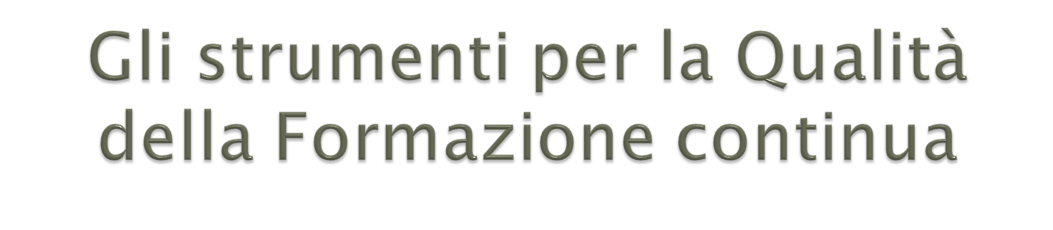 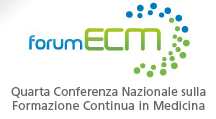 LE RAGIONI DELLA SCELTA
avere una formazione comune che possa contribuire allo sviluppo della integrazione ospedale/territorio e della integrazione tra le diverse professioni sanitarie
 
capace di fare sistema con la formazione tecnico-professionale garantita ai professionisti dai PF aziendali o dalla formazione legata alle competenze specifiche legate al ruolo professionale
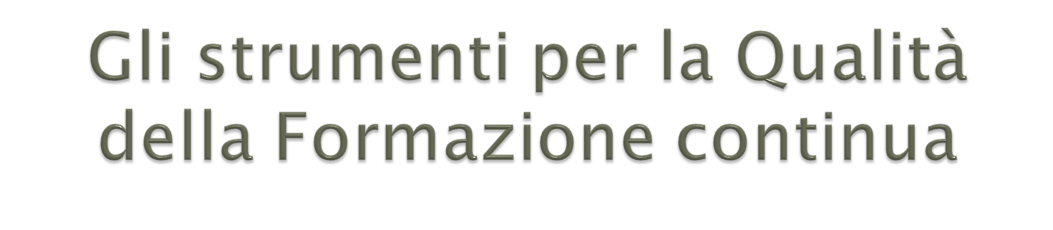 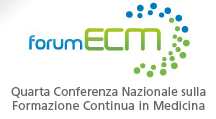 L’OFFERTA FORMATIVA
Attenzione agli obiettivi comuni nella programmazione dell’offerta formativa della Società Medica Spallanzani di Reggio Emilia e dell’Ordine di Reggio (per l’area etico-deontologica)
Messa in rete delle informazioni sulla offerta formativa delle Aziende Sanitarie mediante il restiling del sito web www.Lospallanzani.it
Messa in rete delle risorse della biblioteca medica provinciale
Promozione dell’offerta FAD della FNOMCeO e dell’Istituto Superiore di Sanità
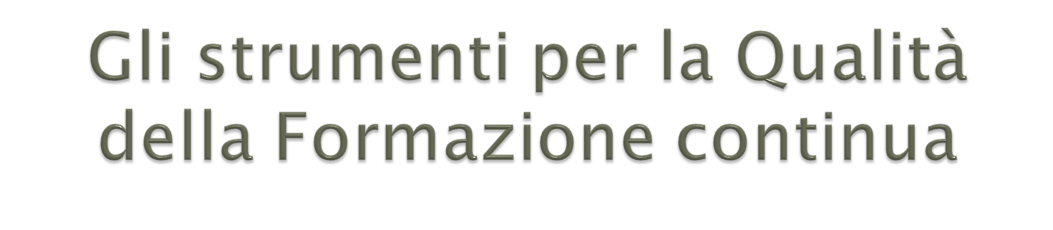 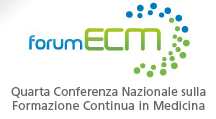 SECONDO SEMESTRE DEL PIANO FORMATIVO 2012
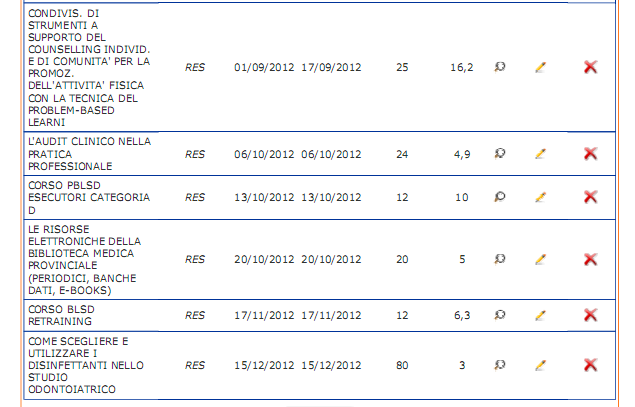 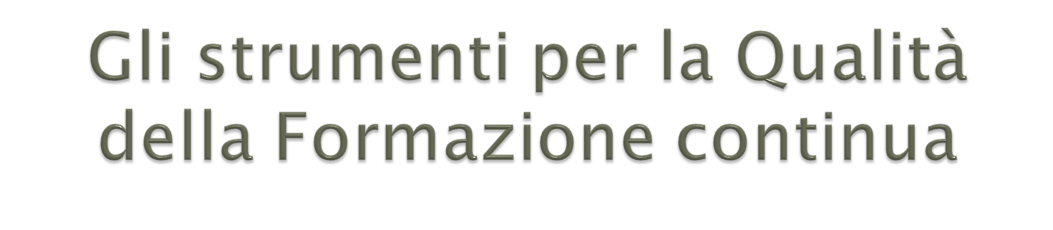 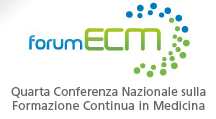 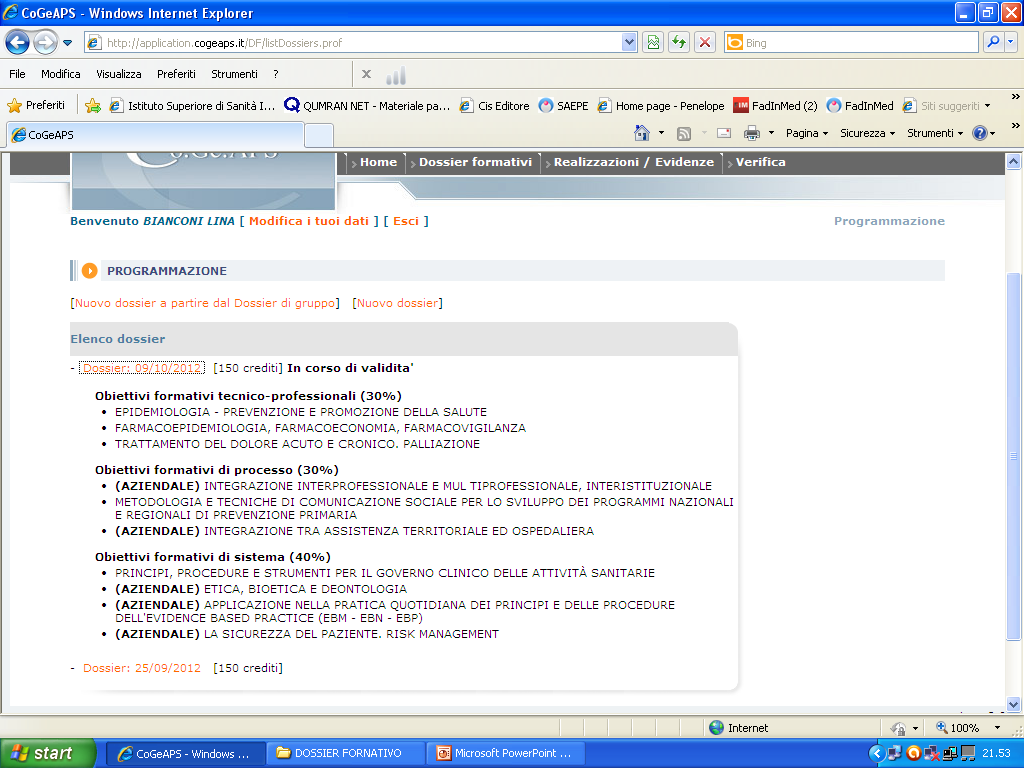 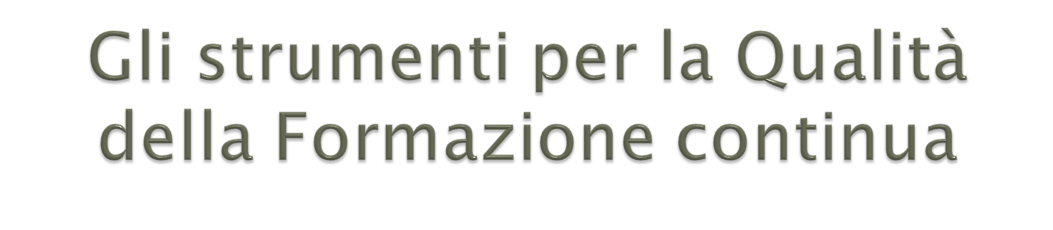 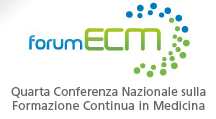 L’impegno degli Ordini nella certificazione della formazione
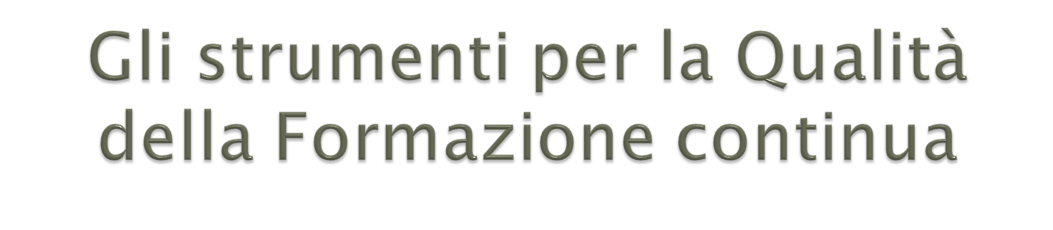 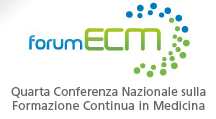 Per passare dai corsi ai “per-corsi “di formazione personalizzata: il dossier formativo “spartito” della pratica professionale